время выбирать профессию
һөнәр сайлар вакыт
сәркатиб - секретарь
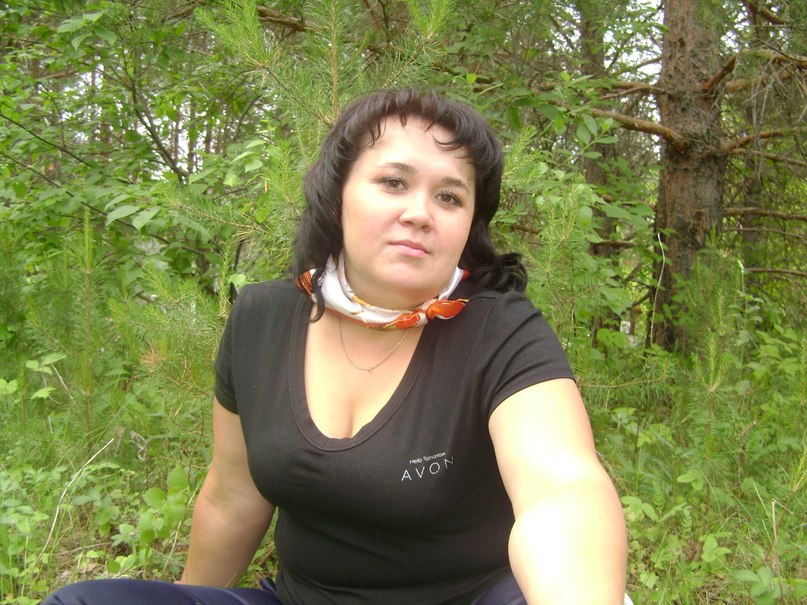 һөнәрләр
Укытучы
Тәрбияче
Табиб
Сатучы
Хисапчы
Машина йөртүче
Эшче
Тегүче
Төзүче 
Җырчы 
Җитәкче
Иң кирәкле һөнәр нинди?
Иң кирәкле һөнәр  -  фельдшер
Авылда иң кирәкле һөнәр – фельдшер.
Әлмәттә иң кирәкле һөнәр -
Әлмәттә иң кирәкле һөнәр – машина йөртүче.
Машина йөртүче
          Машина йөртүче – бик кирәкле һөнәр. Машина йөртүчегә физика, химия, математика, география фәннәрен белергә кирәк. Машина йөртүче юл йөрү кагыйдәләрен бик яхшы белергә тиеш. Ул кешеләр яки товар йөртә, бу бик җаваплы эш. Ул бик игътибарлы булырга тиеш. Әлмәттә машина йөртүчеләр җитми, чөнки акча аз бирәләр, ә эш авыр.
Әлмәттә иң кирәкле һөнәр –
                      машина йөртүче  һәм сатучы.
Сатучы.
Сатучы– бик кирәкле һөнәр. Сатучы булып эшләр өчен кешеләр белән аралаша белергә кирәк. Матур итеп сөйләшергә, товар турында белергә кирәк. Сатучы товар сата. Бу бик җаваплы эш. Әлмәттә сатучылар җитми, чөнки бик күп яңа кибетләр ачыла, ә сатучының эше авыр. Ул иртәдән кичкә кадәр эшли, ә эш өчен акчаны күп бирмиләр.
Следователь – тикшерүче
Тикшерүче – югары белемле кеше, бик күп  фәннәр белә. Аңа психология фәнен яхшы белергә кирәк, чөнки ул кешеләр белән эшли. Тикшерүче  - кызыклы һөнәр, җаваплы һәм авыр эш.  Аның кәгазь эше  дә бик күп. Ул суд өчен документлар әзерли, фактлар җыя. Тикшерүче – бик кирәкле һөнәр.
- Сез кем булып эшлисез?
                                    - Сез кайда эшлисез?
Диалог өчен терәк сүзләр
матур
                       	        ничә ел
                                           ошыймы
                                           сайладыгыз
- Сез бүген бик матур!
                    - Сез бу эштә ничә ел эшлисез?
                    - Сезгә эшегез ошыймы?
                    - Ә нәрсә ошый?
                    - Сез ни өчен бу һөнәрне сайладыгыз?
ӨЙ ЭШЕ
34 - нче бит, 
                              12 - нче күнегү.
21 ноябрь – хисапчылар көне.